Conclusion of Series
KGTJ-01-Knowing God Through Jesus
KGTJ-02-Knowing God As Father
KGTJ-03 Knowing God As King
KGTJ-04-The Righteousness Of God
KGTJ-05-Faith In God's Faithfulness
KGTJ-06-God Is True
KGTJ-07-God The Gardner
KGTJ-08-God Loves Children
Newspaper article – God is the Just Judge
1 Peter 2:23 He did not retaliate when he was insulted, nor threaten revenge when he suffered. He left his case in the hands of God, who always judges fairly.
God is Powerful
Knowing God Through Jesus Series
Hebrews 1:1 - 3 (NASB) 1God, after He spoke long ago to the fathers in the prophets in many portions and in many ways,  2in these last days has spoken to us in His Son, whom He appointed heir of all things, through whom also He made the world.  3And He is the radiance of His glory and the exact representation of His nature, and upholds all things by the word of His power. When He had made purification of sins, He sat down at the right hand of the Majesty on high,
I. Knowing the Power of God
Luke 1:31-35
You will conceive and give birth
How can this be, I am a virgin?
The power of the most high will overshadow you
Power – Greek DUNAMIS doo'-nam-is, force (literally or figuratively); specifically miraculous power (usually by implication a miracle itself):—ability, abundance, meaning, might (-ily, -y, -y deed), (worker of) miracle (-s), power, strength, violence, mighty (wonderful) work.
Word Origin & History – dynamite coined 1867 by its inventor, Sw. chemist Alfred Nobel (1833-96), from Gk. dynamis  "power." Fig. sense of "something potentially dangerous".
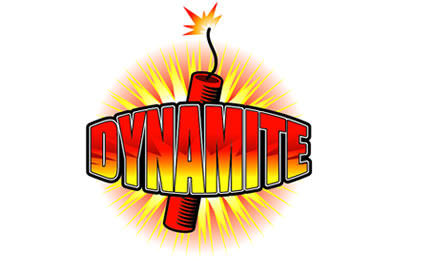 KABLAMO!
Matthew 22:29 Jesus replied, “Your mistake is that you don’t know the Scriptures, and you don’t know the power of God.”
Romans 1:20 For ever since the world was created, people have seen the earth and sky. Through everything God made, they can clearly see his invisible qualities—his eternal power and divine nature. So they have no excuse for not knowing God.
Lord’s Prayer Acknowledgement - Matthew 6:9 - 13 (KJV)				         9 …Our Father which art in heaven, Hallowed be thy name.  10Thy kingdom come. Thy will be done in earth, as it is in heaven.  11Give us this day our daily bread.  12And forgive us our debts, as we forgive our debtors.  13And lead us not into temptation, but deliver us from evil: For thine is the kingdom, and the power, and the glory, for ever. Amen.
II. Knowing His Power Toward Us
Acts 10:38
God anointed Jesus with the Holy Spirit and power
Healing all oppressed of the devil for God was with him
Luke 5:17 - The power of the Lord was present to heal
Luke 6:19 - Power was coming from him and healing them all
Luke 8:46 - I was aware that power had gone out of Me
Romans 1:16
The gospel – the power of God for salvation to everyone who believes
Ephesians 1:19 - 20 
understand the incredible greatness of God’s power for us who believe him
The same mighty power  that raised Christ from the dead
III. Knowing His Power In Us
Luke 9:1 – Twelve disciples sent out
Given power and authority to cast out all demons and heal all diseases
Luke 10:17-20 – Seventy-two disciples sent out
Demons obey us when we use your name
Given authority over all the power of the enemy
Rejoice because your names are registered in heaven
Luke 24:49 “And now I will send the Holy Spirit, just as my Father promised. But stay here in the city until the Holy Spirit comes and fills you with power from heaven.”
Acts 1:8 But you will receive power when the Holy Spirit comes upon you. And you will be my witnesses, telling people about me everywhere—in Jerusalem, throughout Judea, in Samaria, and to the ends of the earth.”
1 Corinthians 2:1-5
Message and preaching were very plain
I relied on the power of God
So you would trust in the power of God, not human wisdom
1 Corinthians 4:18-20
Pretentious speeches or God’s power
The kingdom of God is living by God’s power
2 Corinthians 4:7 We now have this light shining in our hearts, but we ourselves are like fragile clay jars containing this great treasure. This makes it clear that our great power is from God, not from ourselves.
2 Corinthians 12:9 Each time he said, “My grace is all you need. My power works best in weakness.” So now I am glad to boast about my weaknesses, so that the power of Christ can work through me.
Ephesians 3:16-21
I pray he will empower you from his unlimited resources
Power to understand the love of Christ although it is too great to be understood fully
Made complete with all the fullness of life and power that comes from God
God is able to do infinitely more than we might ask or think (AMP- far over and above all that we dare ask or think, infinitely beyond our highest prayers, desires, thoughts, hopes, or dreams) through his mighty power at work within us
Revelation 4:11 “You are worthy, O Lord our God, to receive glory and honor and power.  For you created all things, and they exist because you created what you pleased.”
IV.
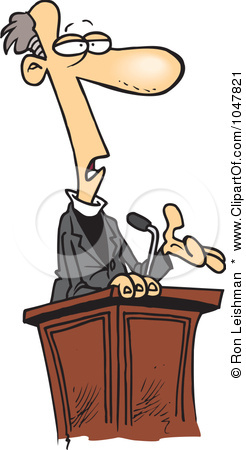 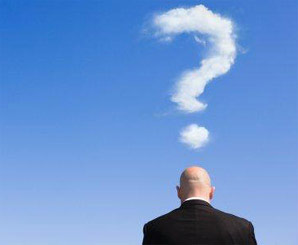 The Pastor’s Stump Feature Just for fun and discovery– asking questions that arise as you read the gospels
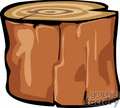